January 2013
Applications and Requirements for Next Generation  WLAN
Date: 2013-01-15
Authors:
Slide 1
Huai-Rong Shao, et al. (Samsung Electronics)
January 2013
Motivation
In the past few 802.11 WNG meetings, several topics were proposed for next generation WLAN
Carrier-operated Wi-Fi
6-10 GHz Wi-Fi, etc.
In this presentation, we share our views on some applications and requirements for next generation WLAN
Slide 2
Huai-Rong Shao, et al. (Samsung Electronics)
January 2013
Trend: Wireless Connectivity for “Cloud”
Currently, various applications  and systems are under Cloud umbrella
Wi-Fi is one essential local connectivity solution for devices to access cloud resources
Cloud computing assumes low layer communications always reliable and available
However, it may not be true for today’s WLAN
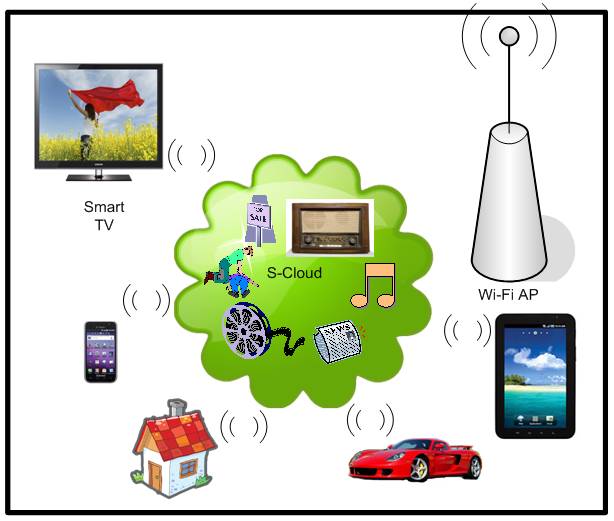 Cloud
Slide 3
Huai-Rong Shao, et.al. (Samsung Electronics)
January 2013
Traffic Type: Mobile Video
The Cisco® Visual Networking Index (VNI) Global Mobile Data Traffic Forecast Update showed that
>50% for the first time in 2011
Forecasted >70% by 2016
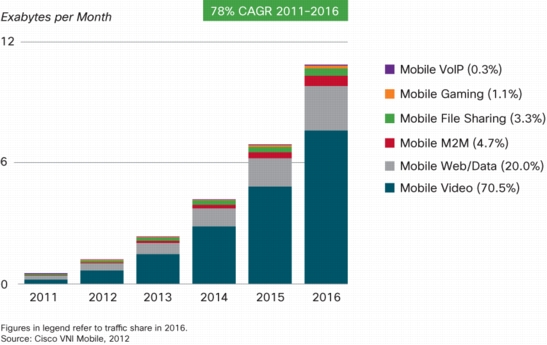 Slide 4
Huai-Rong Shao, et.al. (Samsung Electronics)
January 2013
Mobile Video: Wi-Fi vs Cellular
Gartner Group projected in the report of “Market Trends: Worldwide, the State of Mobile Video, 2012”
70% of mobile video users will use only Wi-Fi to view mobile video
The remainder of the market relying on a mix of cellular and Wi-Fi networks to gain access.
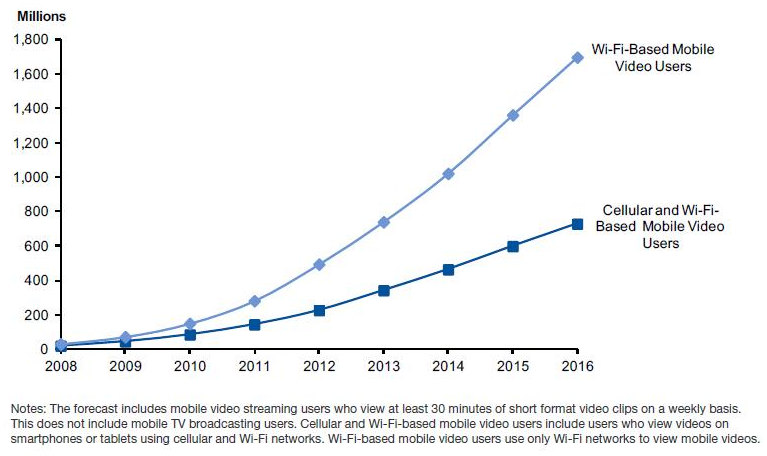 Slide 5
Huai-Rong Shao, et.al. (Samsung Electronics)
January 2013
Uplink Video
At present, video streaming is predominately downlink
In the future, it is possible more and more video will be real-time streamed or uploaded through uplink
e.g., Whatever you see will be recorded and streamed/uploaded through a video camera mounted on your head
Both indoor and outdoor 
Further, extra videos may be added with what you do automatically
When you look at something in a store, the video introductions can be streamed/uploaded together
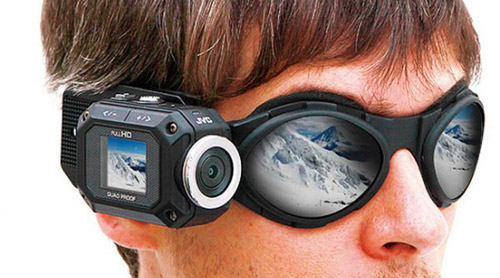 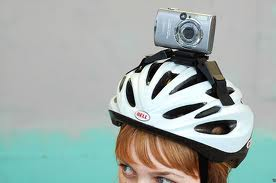 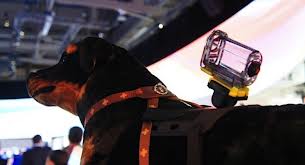 Slide 6
Huai-Rong Shao, et.al. (Samsung Electronics)
January 2013
Ultra High Definition (UHD) Video
CES 2013 showed many TVs to support UHD 4K video
 UHD 8K video is predicted to be widely available in 2016 to 2020
UHD video data rate requirement
Pixel resolution of UHD: 7680x4380
16 times of standard HD video
Data rate per uncompressed UHD stream: 
144 Gbps
Compressed data rate per UHD stream: 
14.4 ~ 28.8 Gbps  based on 60GHz H.264 visually lossless compression ratio: 5~10 times
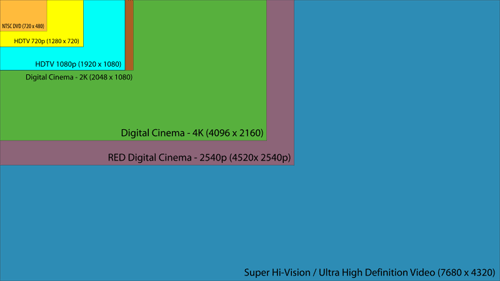 7
Huai-Rong Shao, et.al. (Samsung Electronics)
January 2013
Ultra High Definition (UHD) Video
Two major video application areas
Pre-stored video such as TV broadcasting and Blue-ray movies
High compression ratio: can go up to several hundreds (MPEG, H.264 and now HEVC)
Long latency: Both intra-frame and inter-frame video processing, also multi-frame reference schemes
Real-time video such as Wi-Fi display and 60GHz display extension 
Low compression ratio: usually at the order of 10
Low-latency: Mainly intra-frame video processing
8
Huai-Rong Shao, et.al. (Samsung Electronics)
Immersive Interactive Multimedia
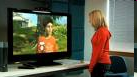 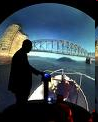 6 sense information types: AV, smell, touch, gesture etc.; and real 3D video objects (e.g. cheoptics360)
Much more information is included in the content streams than that presented to the user
Information rendered to the user can be dynamically changed based on the real-time interaction from user
Scenario Description: 
A user watch TV (Streaming case) or for video tel-conf (Two way real-time video case) is surrounded by a immersive multimedia environment
Contents adjusted based on users’ status and intensions
For example,   if user moves closer to a video object, more detailed information will be transmitted from the server or the other part of the tel-conf
Second example, if a user starring at one object for a while, many related information will be delivered from different sources from the Internet
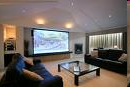 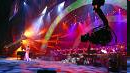 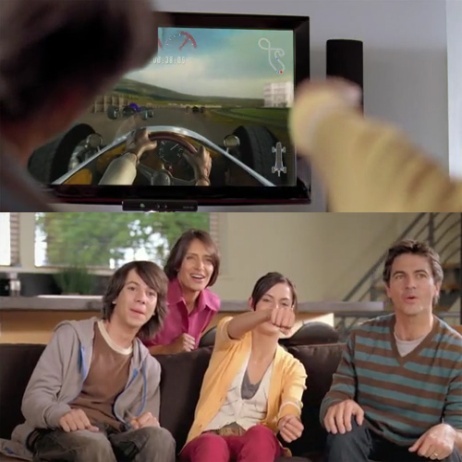 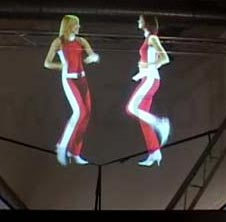 January 2013
Technical Challenges/Requirements
Scalability in terms of 
Network size: several devices up to hundreds
User data rate: up to several hundred Gbps 
Transmission latency:  <10ms
Reliability: No end-to-end error (ideally)
Low power consumption
Very important for mobile devices
QoS
Still the key hurdle for AV applications particularly for end-to-end QoS
Security & privacy
Protection from virus and hacking while prevent illegal information exchanging
Robustness management
See next page
Slide 10
Huai-Rong Shao, et.al. (Samsung Electronics)
January 2013
Robustness Management
Interference becomes more serious
Wi-Fi are widely used by mobile and CE devices and more and more interferences are observed
Most devices such as smart phones can act as APs now 
Many other types of devices emitting in the unlicensed band dwarf the number of 802.11 devices
Microwave ovens, cordless phones, Bluetooth devices, wireless video cameras, outdoor microwave links, wireless game controllers, Zigbee devices, fluorescent lights, and so on.
Service interruption caused by network switching
As an example in Hyatt Vancouver, already connected to hotel Wi-Fi and run different applications, and then need to manually switch to “Verilan” for 802 meeting attendance sign in 
This kind of network switching may be OK for some applications, but may not OK for time critical applications 
Real-time video streaming, On-line group gaming, Video chatting and tel-conference, etc.
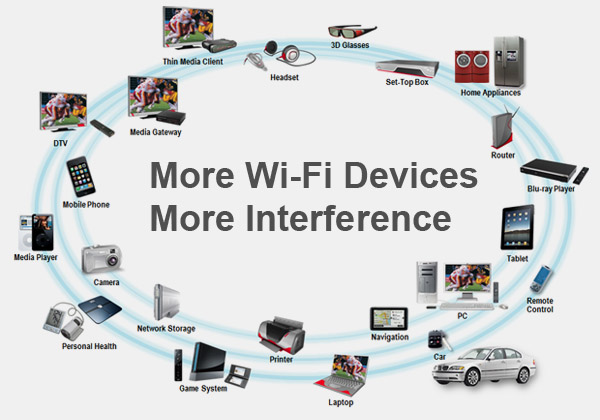 11
Huai-Rong Shao, et.al. (Samsung Electronics)
January 2013
Next Step
Detailed analysis on the requirements from each application and use case.
Identify the aspects of current 802.11 that need to be improved.
Discuss with interested parties and identify marketing and technical issues of next generation WLANs.
Slide 12
Huai-Rong Shao, et.al (Samsung Electronics)
January 2013
Thank you!
Slide 13
Huai-Rong Shao, et.al. (Samsung Electronics)